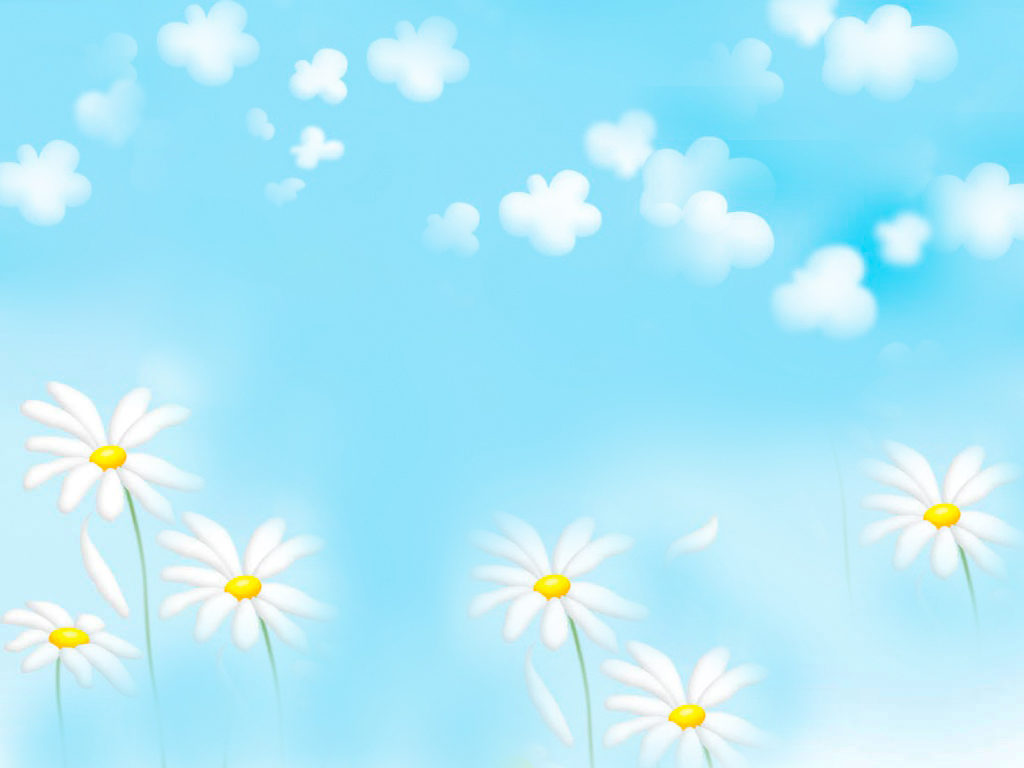 108年北昌國小防災教育研習暨複合式防災演練前會議
時間：108年5月1日       
地點：北昌國小會議室
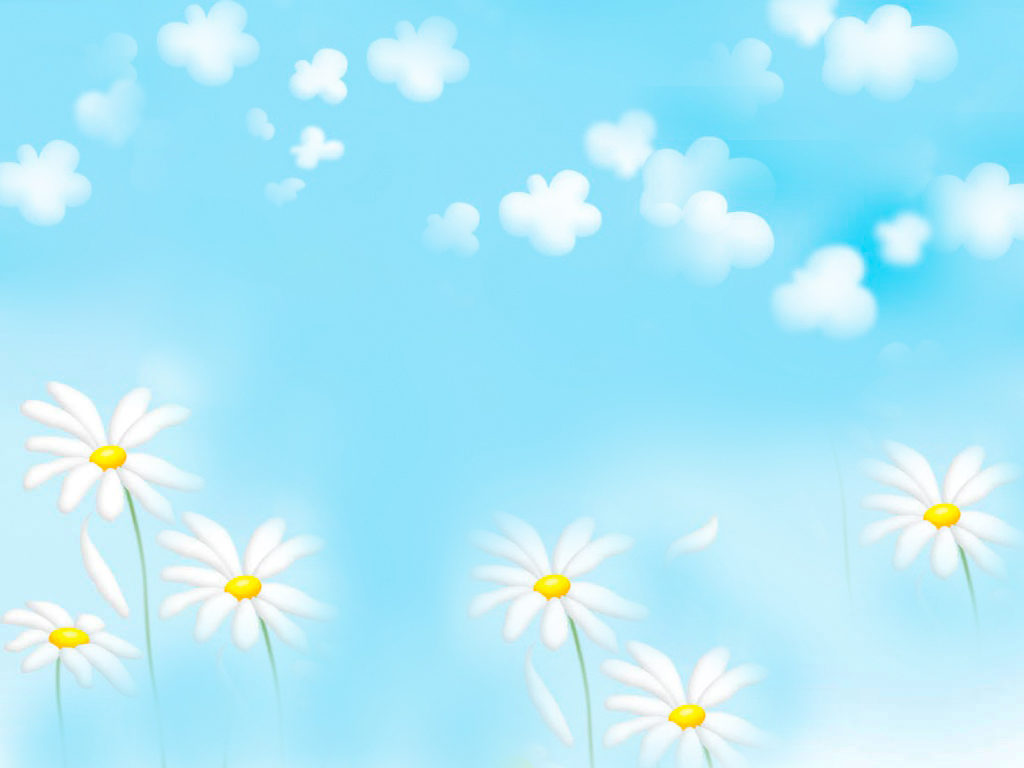 急救宣導~AED自動心臟電擊器
AED是針對病患心臟發生心室纖維顫動，導致喪失輸送血液壓縮功能時，利用電擊行為，使心臟恢復正常跳動頻率的醫療設備。 http://www.aedmap.com.tw/menu3/CPR&AED.html
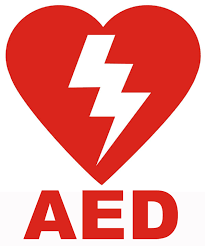 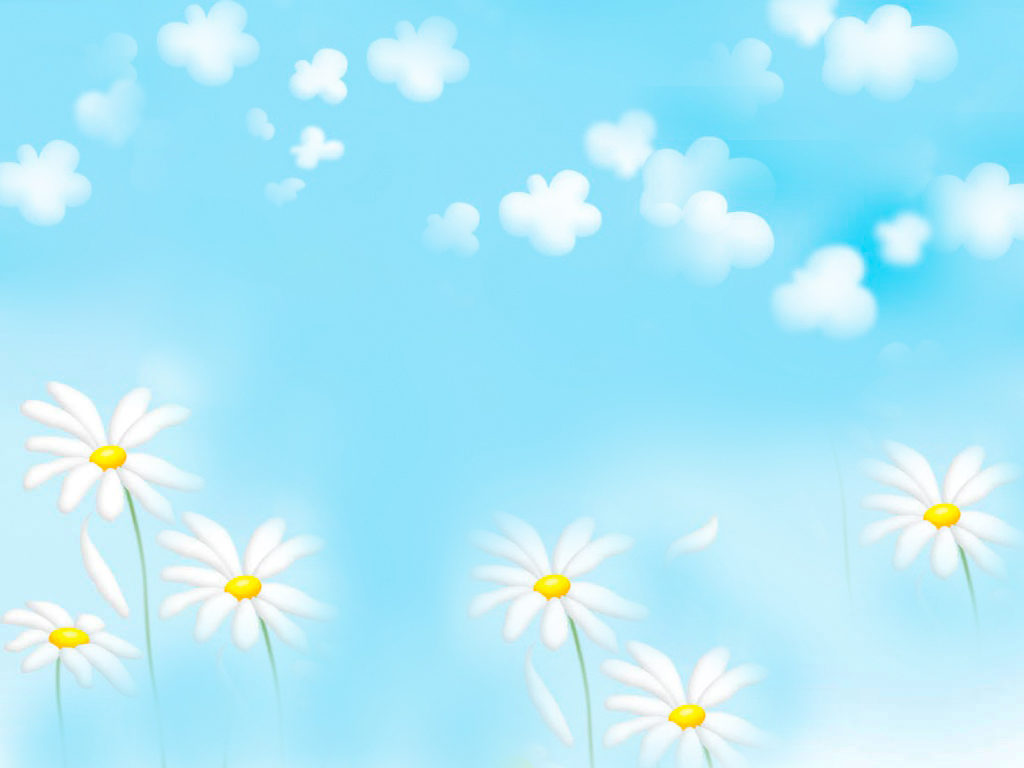 防災組織-防救委員會組織架構
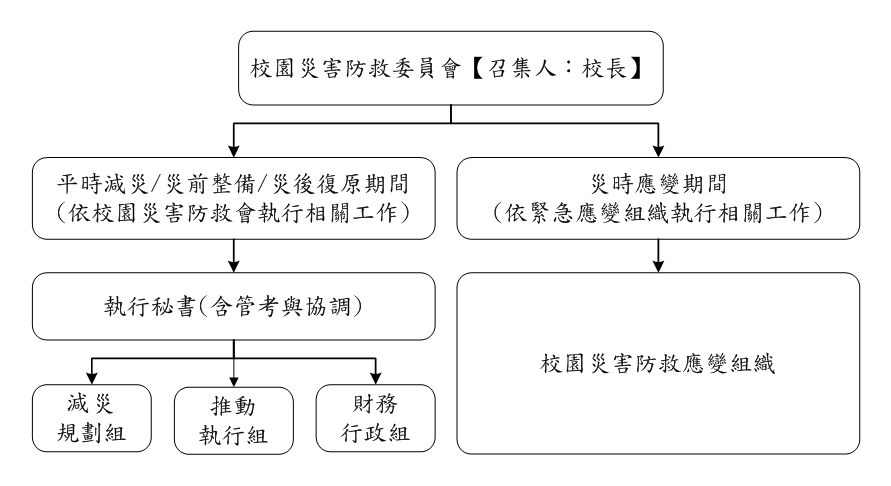 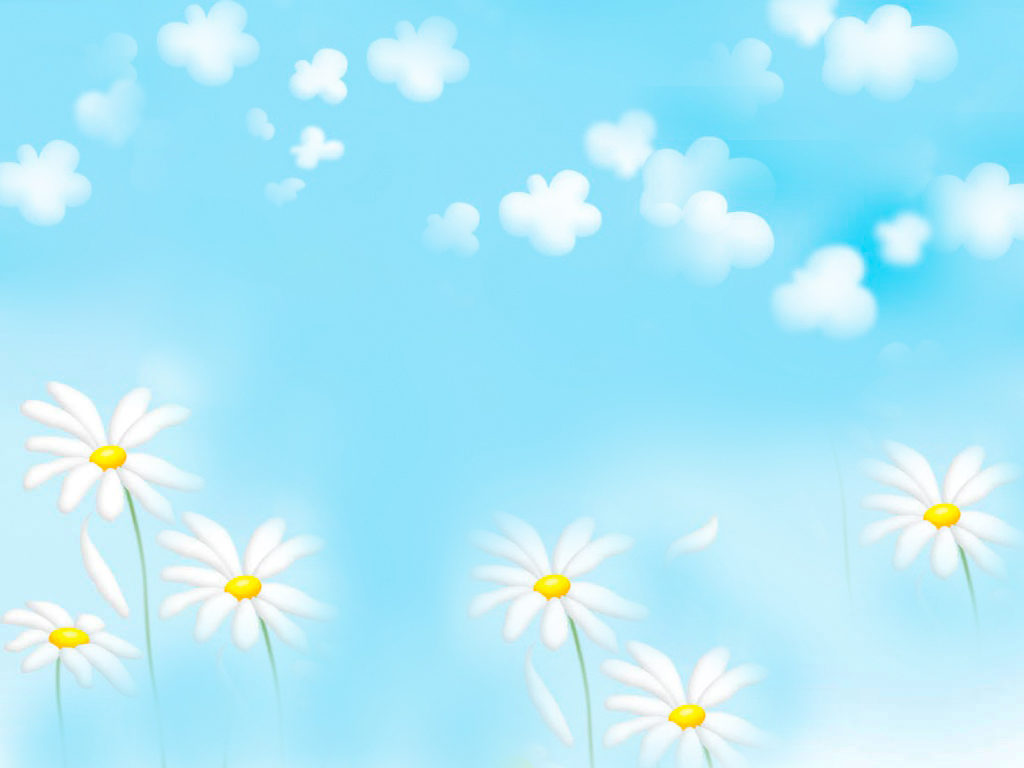 花蓮縣北昌國小「防災應變小組」任務職掌表
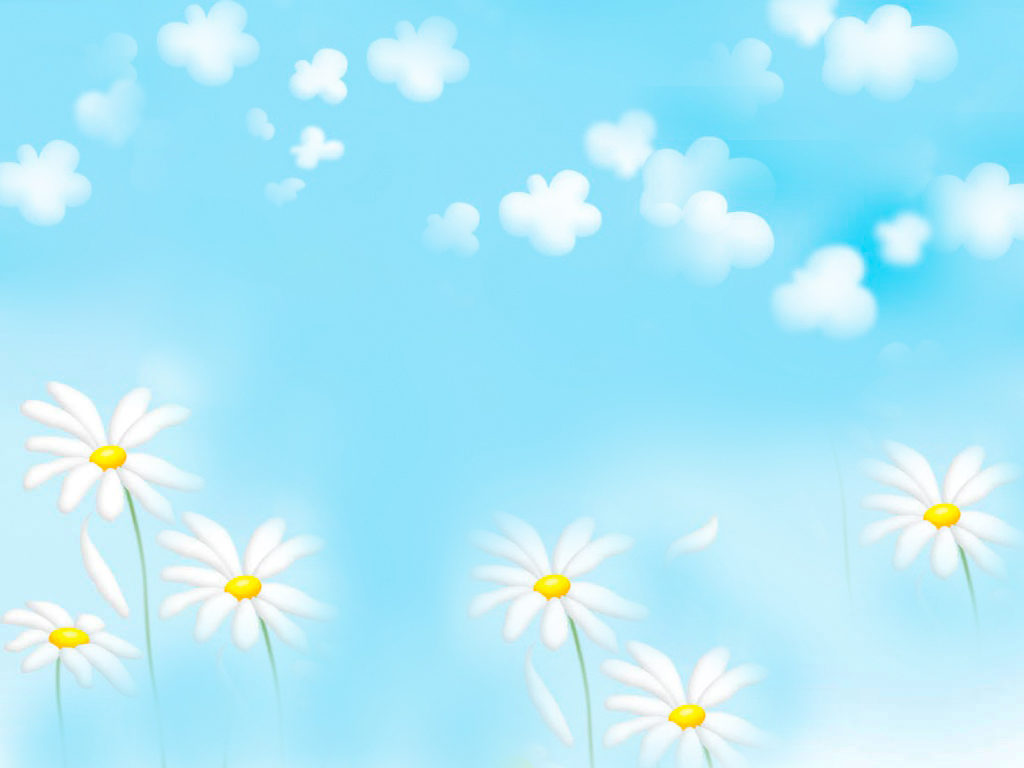 花蓮縣北昌國小「防災應變小組」任務職掌表
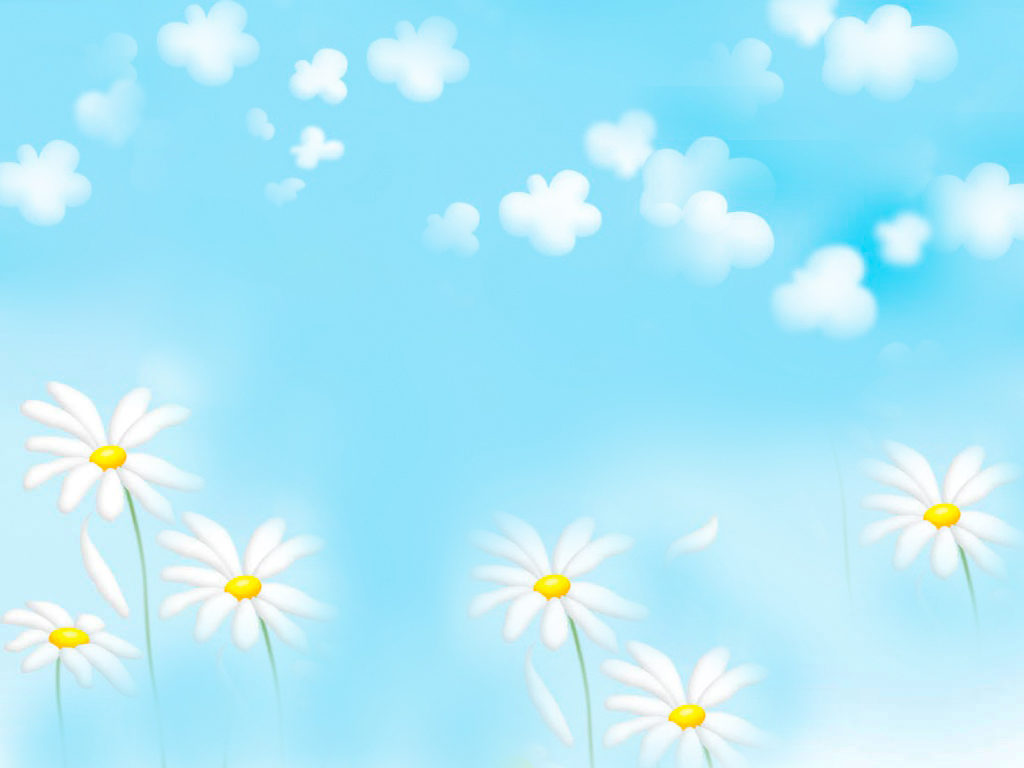 花蓮縣北昌國小「防災應變小組」任務職掌表
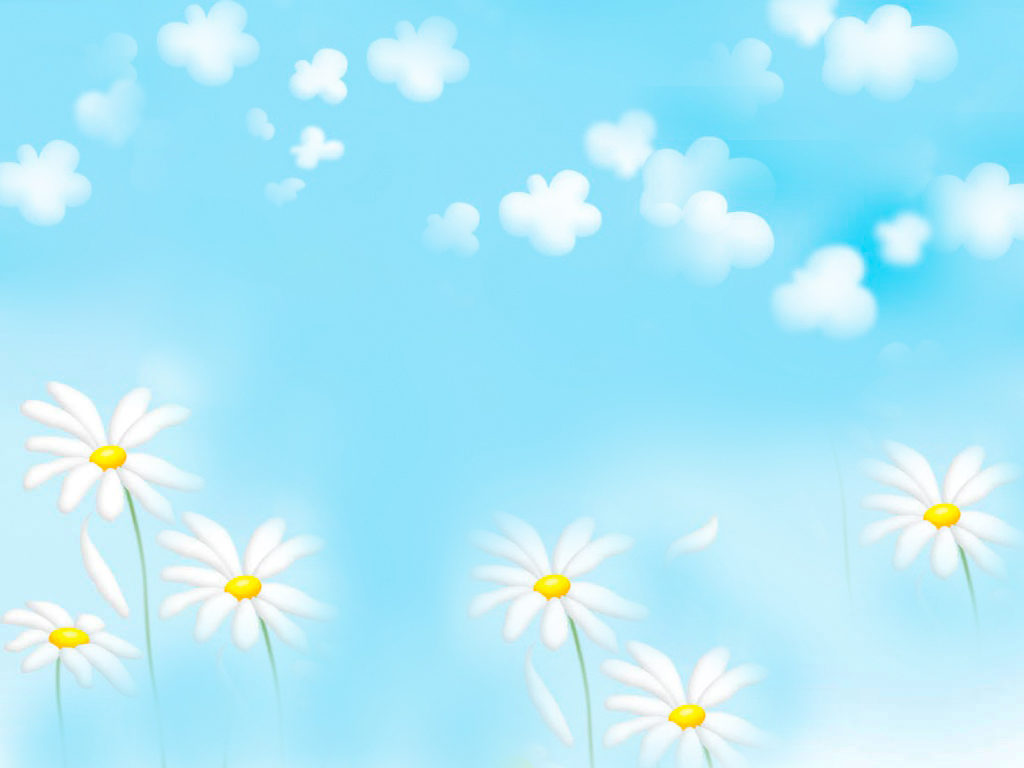 複合式防災演練內容說明
（一）複合式防災演練前會議：
      107年5月1日（三）14:00~14：50。
（二）地震避難逃生救護防災演練 （約20分鐘）：
      107年5月15日（三）09：10~09：30。
（三）校舍起火應變疏散演練(約15分鐘) ：
      107年5月15日（三）10：15~10：30。
（四）填寫防災素養測驗卷：
      107年5月16日（四）8：10~8：20。
（五）複合式防災演練檢討會議會議：
      107年5月21日（二）8：10~8：20。
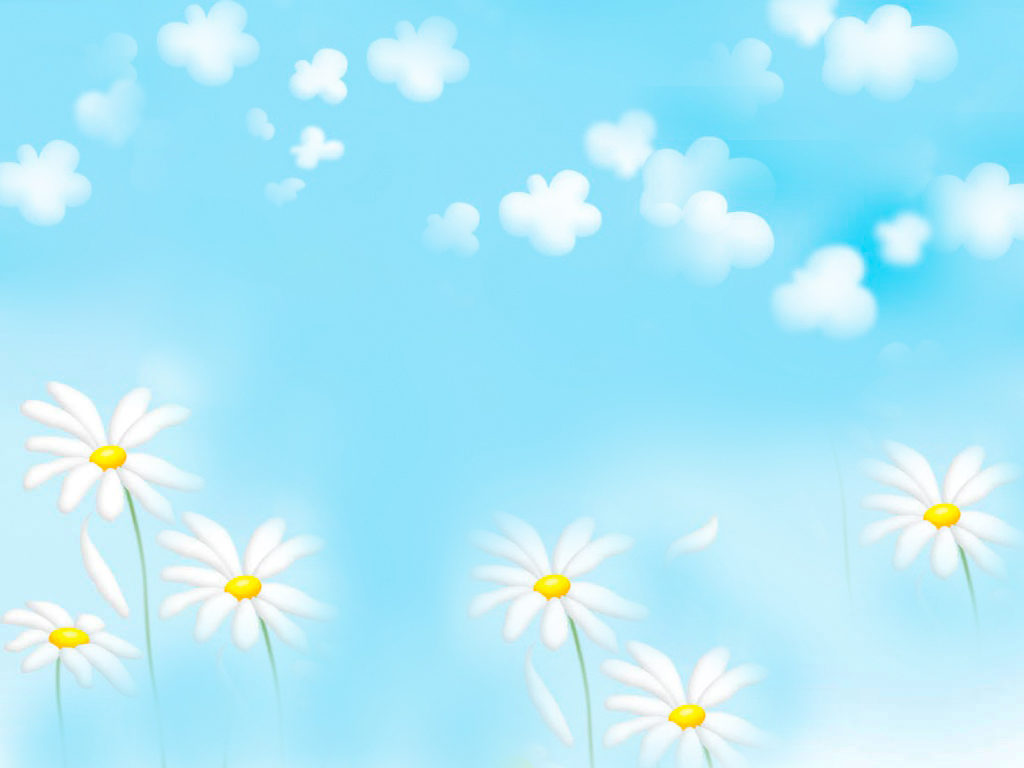 複合式防災演練流程說明
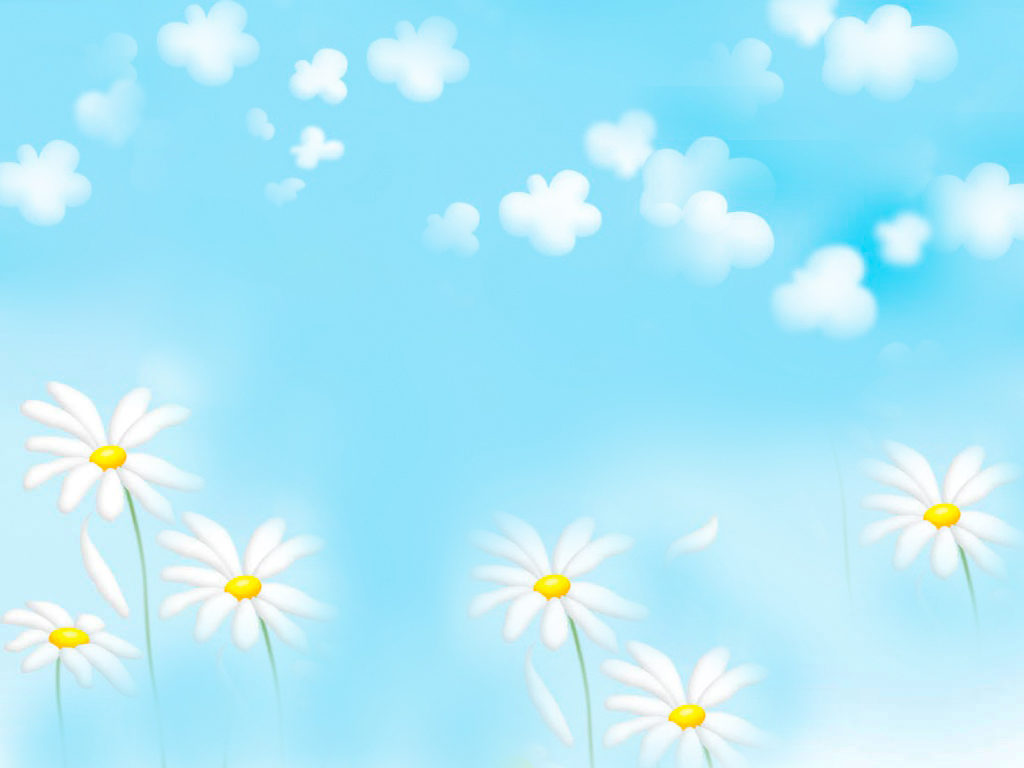 複合式防災演練流程說明
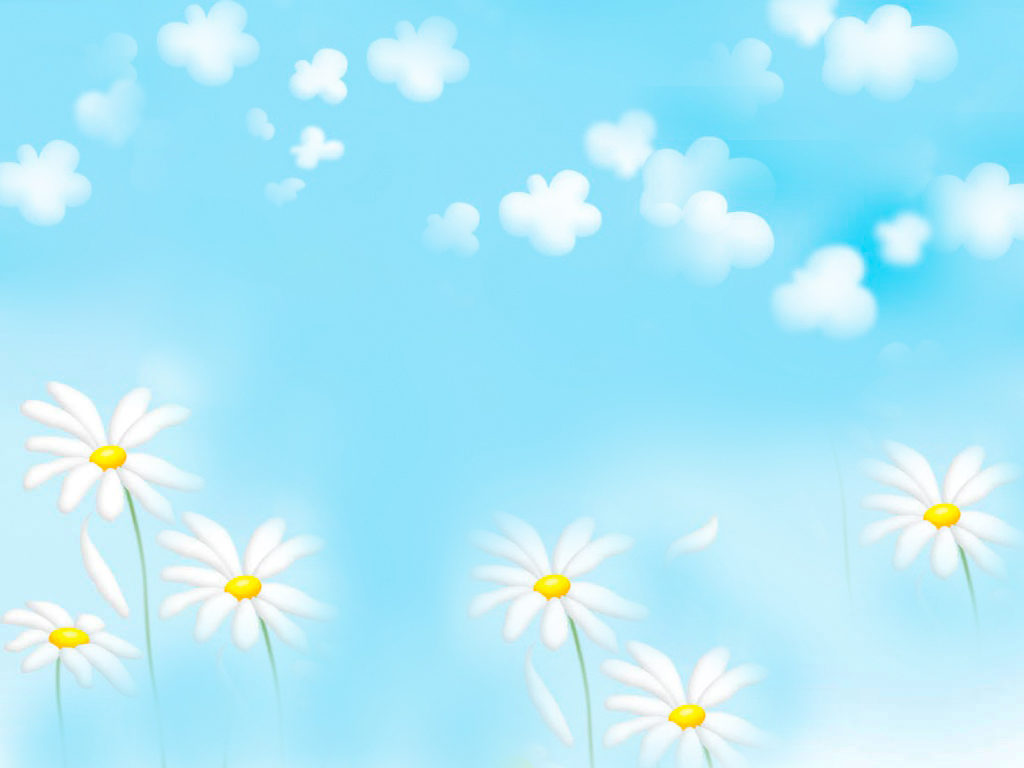 複合式防災演練流程說明
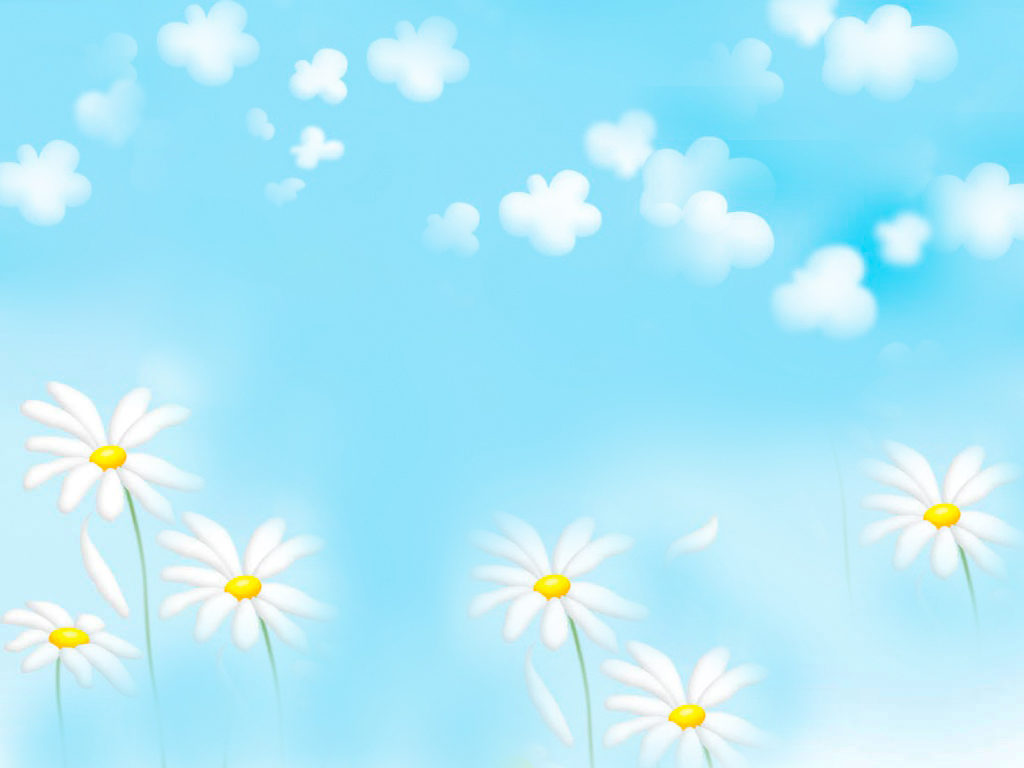 地震防災知識-「應變時序」
地震發生時，不要驚慌保持冷靜，先想想怎樣保護自己免於受傷，並採取行動。
http://www.nfa.gov.tw/cht/index.php?code=list&ids=275
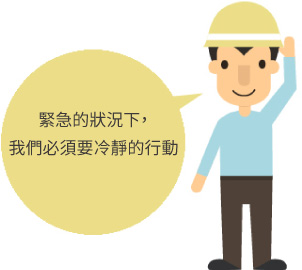 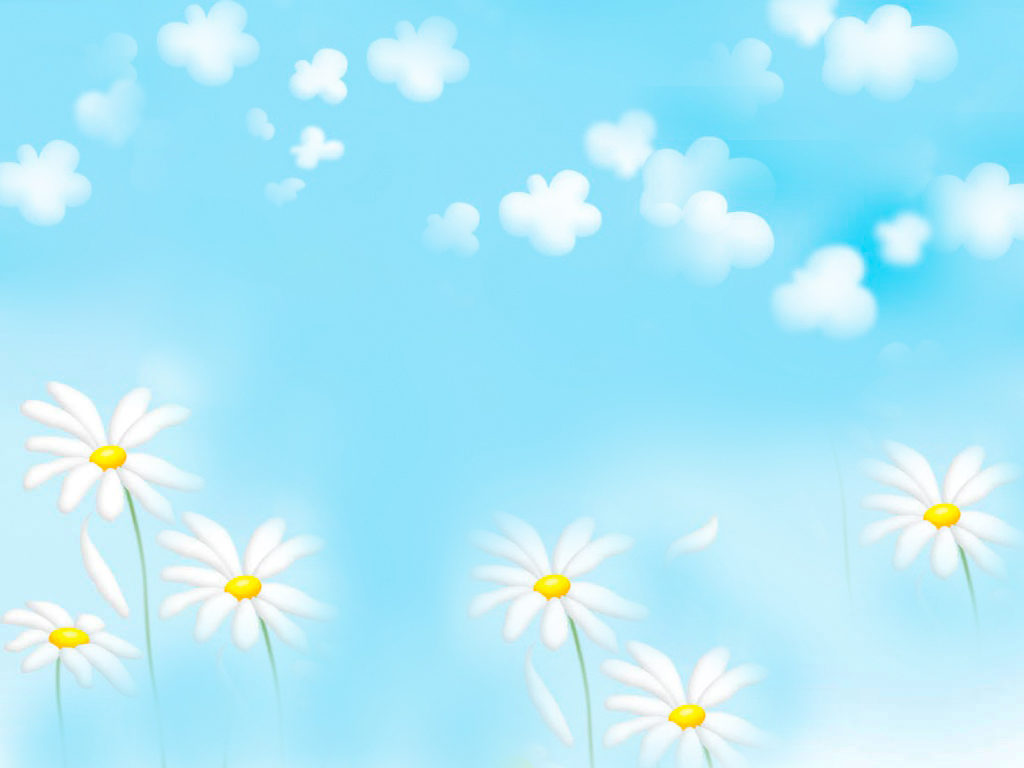 地震防災知識-「災前準備」
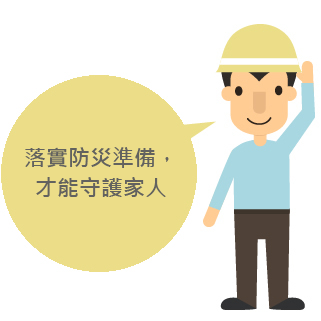 俗話說的好：「有備無患」，平時做好防災準備，才能從容應付突如其來的意外。 http://www.nfa.gov.tw/cht/index.php?code=list&ids=304

1991報平安
https://www.youtube.com/watch?v=YnldNhdcm68   (1:00)
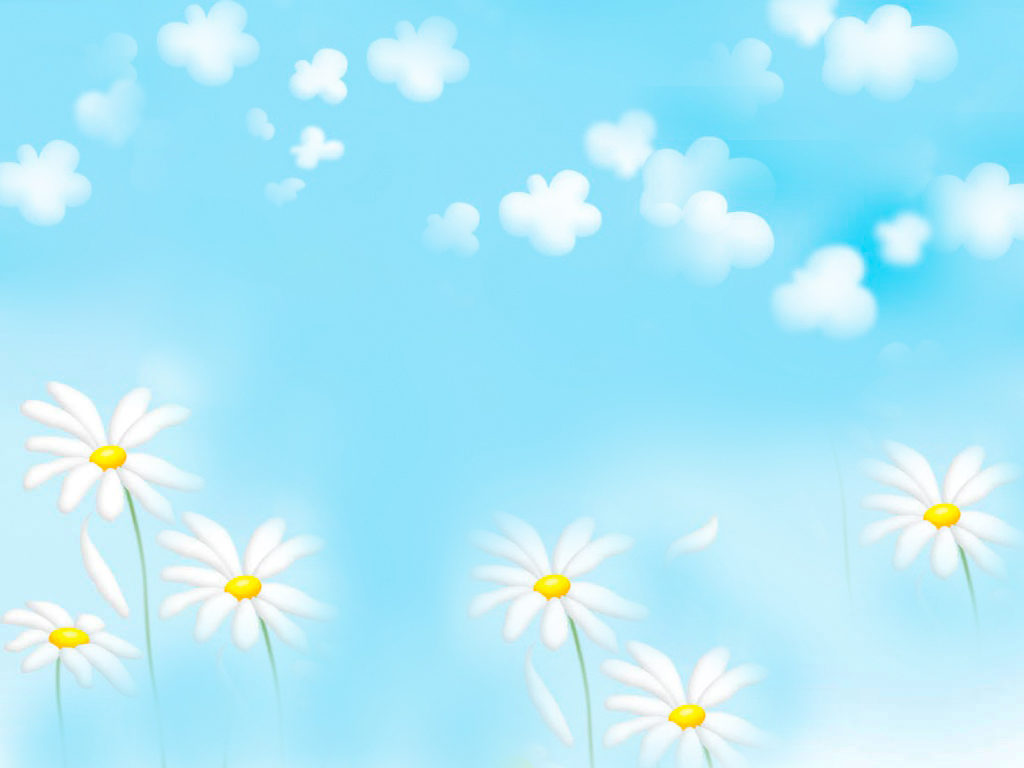 火災防災知識-「用電安全」
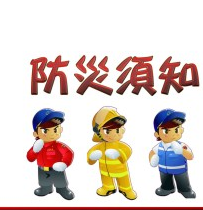 用電安全注意！ 火災超過三成與電有關
https://www.youtube.com/watch?v=JkG3KajR4Xs  (4:00)
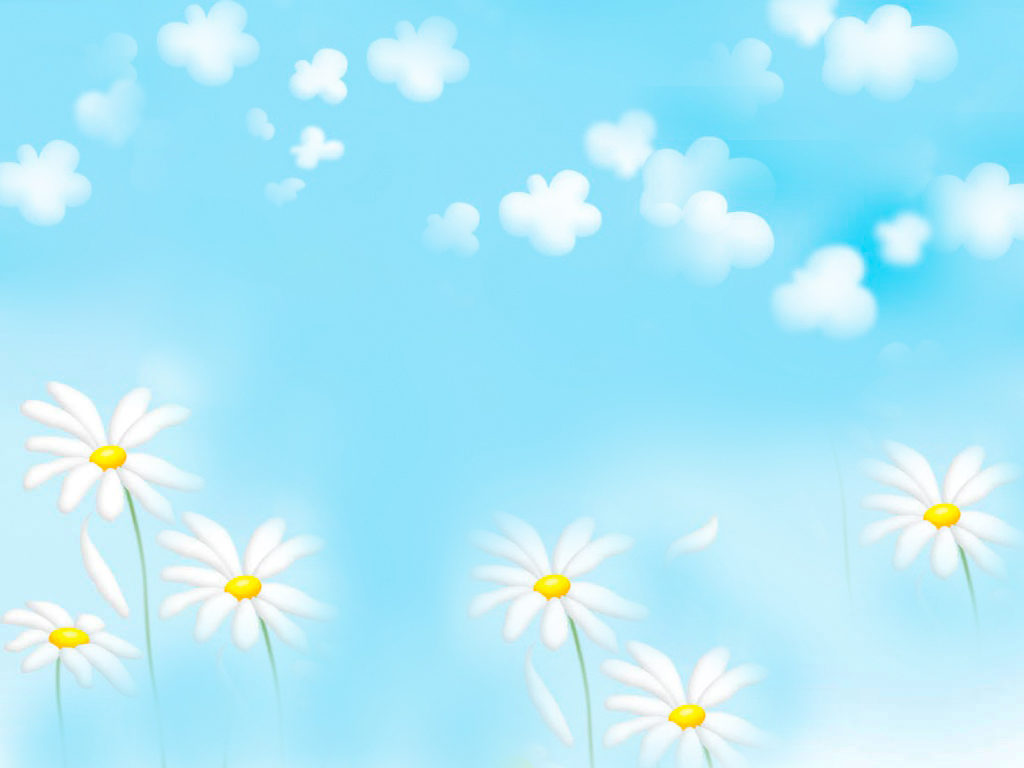 火災防災知識-「火場逃生」
破解火場逃生的三個迷思
https://www.youtube.com/watch?v=ntQNwKzgc_4    (2:31)
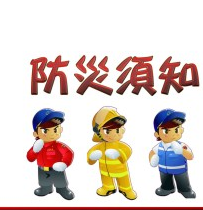 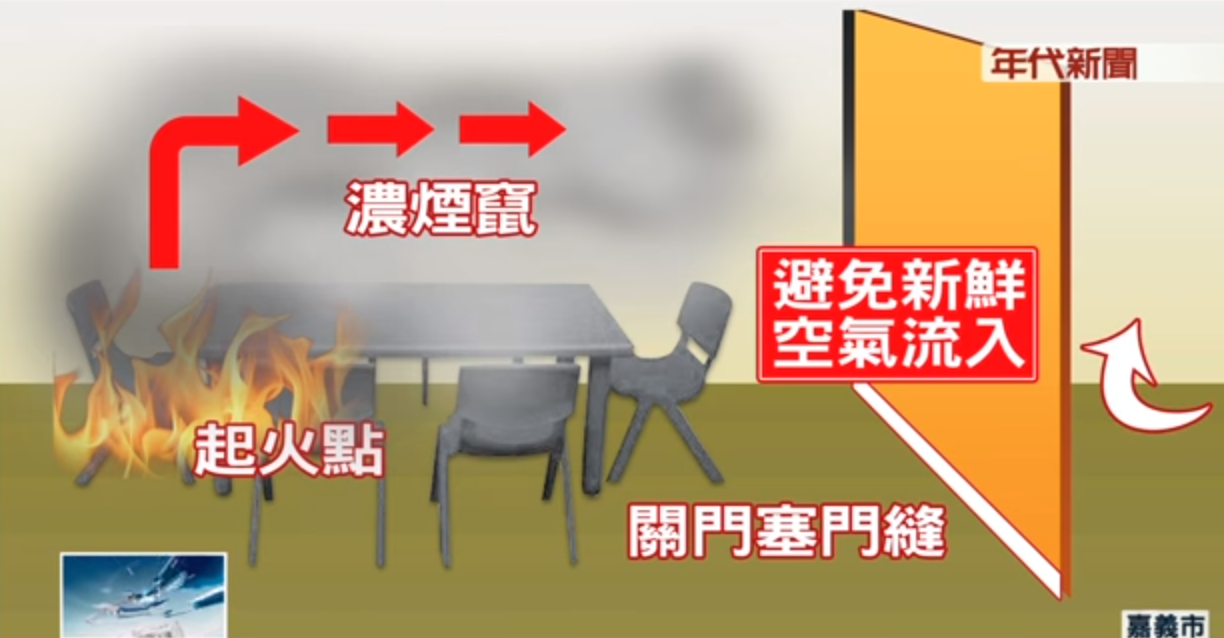 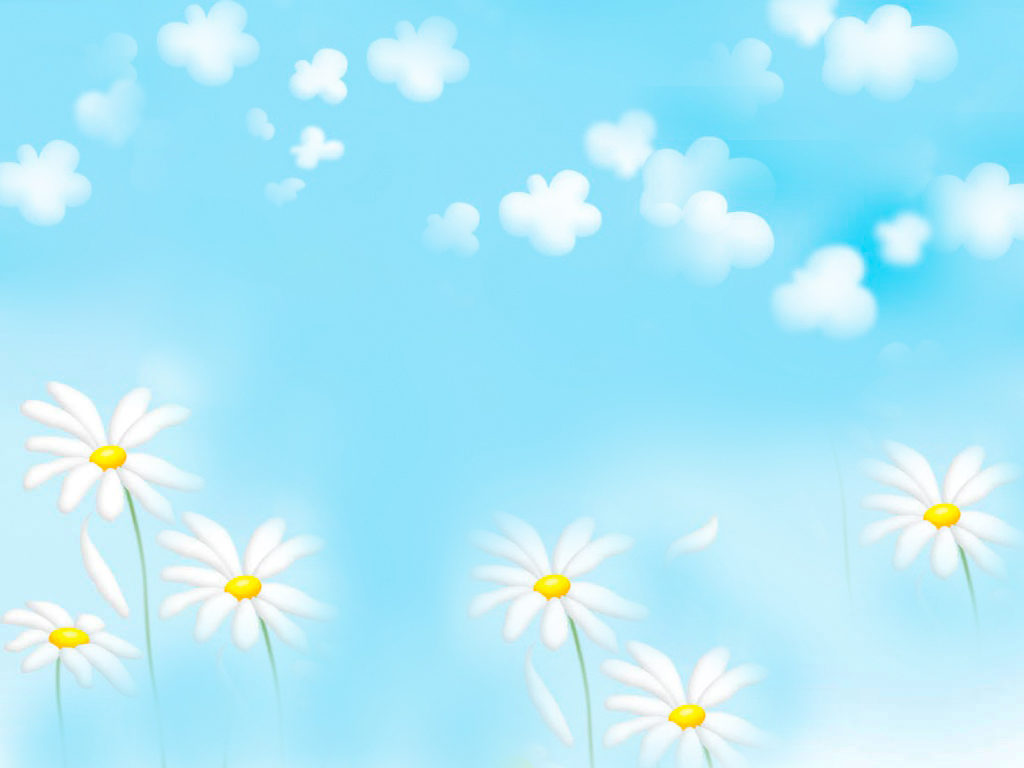 火災防災知識-「火場逃生」
關門阻濃煙！七旬老夫婦火場成功自救
https://today.line.me/TW/pc/article/3z5mOE?utm_source=lineshare
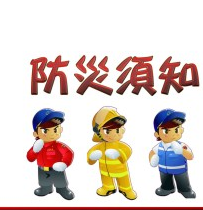 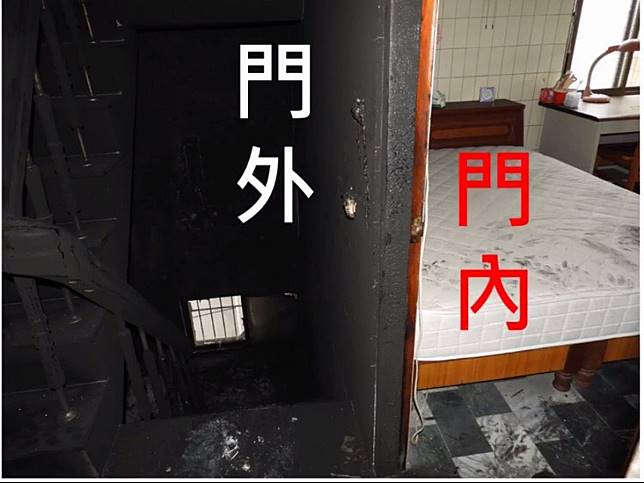 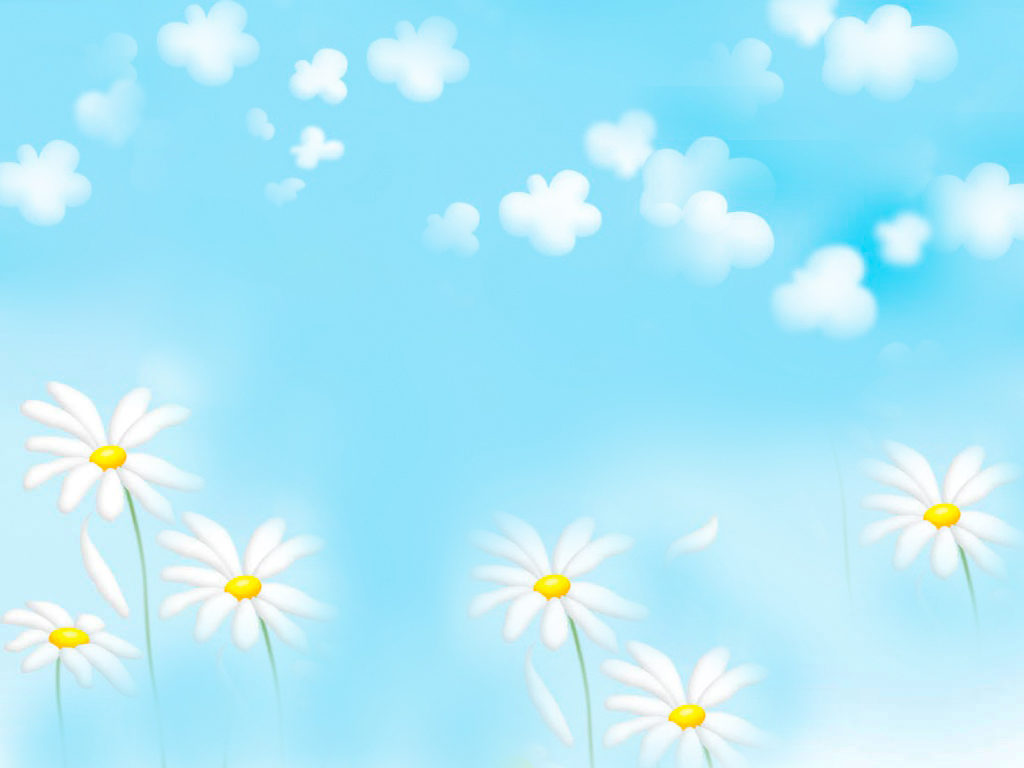 複合式防災演練工作分配
一、地震疏散避難演練工作分配：
（一）副指揮官－游紹謙
1、發號司令：防災疏散注意事項提醒，確認師生疏散及人數清點進度。
2、宣布演練結束。
（二）司儀：陳正豐
1、吹三聲長哨音發佈地震警報，全校就地避難1分鐘。
2、吹三次三短哨音發佈疏散放難警報，全校師生依防災地圖疏散。
3、廣播：現在南棟大樓自然教室起火，全校師生依防災地圖疏散。
（三）避難引導組組長－吳元芬：確認第一集合點師生避難人數並回報副總指揮。
（四）副避難引導－劉紫萍：確認第二集合點師生避難人數並回報避難引導組組長 
     ：三仁兩位同學○○○及○○○失蹤，疑似被困在西棟坍塌穿堂。
（五）巡視搶救組夥同緊急救護組搜救受困傷患，並將傷患送至北二門遊樂器材區
      進行救護送醫，並主動聯繫家長告知學生就醫狀況。。
（六）安全防護組：設置警戒標誌並進行交通管制。
（七）成果影片及照片拍攝
1、東棟及北棟大樓及第一疏散集合點－涂欽鴻。
2、西棟及南棟大樓及第二疏散集合點－田大瑋。
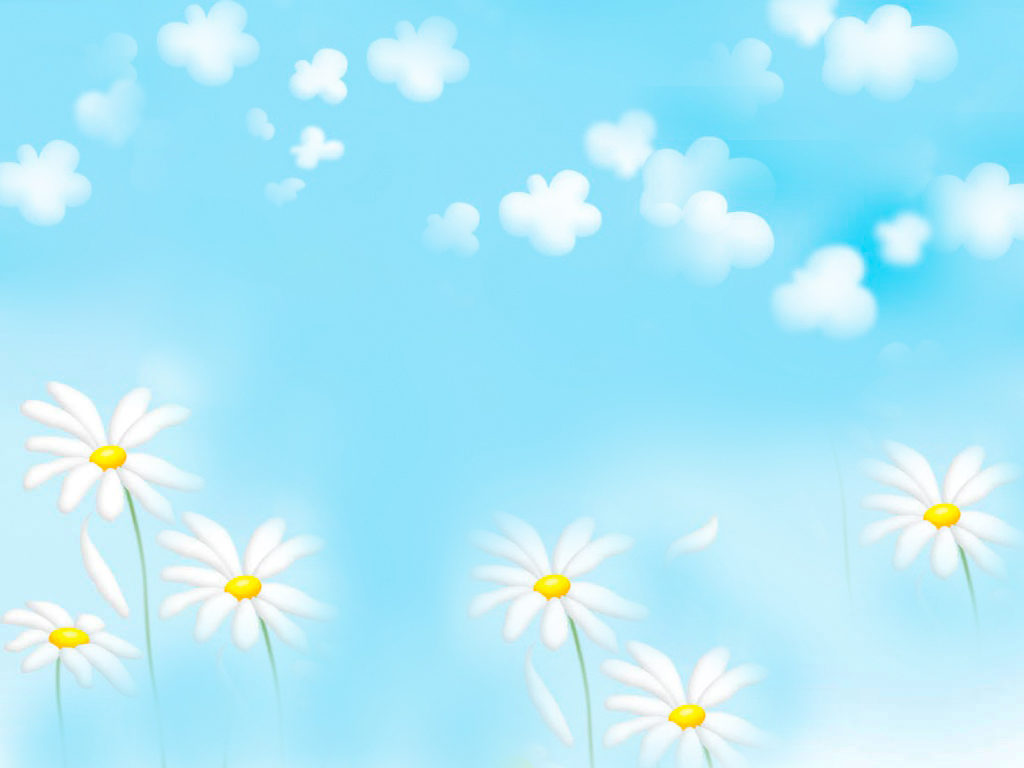 複合式防災演練工作分配
二、校舍著火應變疏散演練工作分配：
(一)應變演練情境：校園火災警報響起。
學務處接獲教師通報表示，南棟自然科教室起火燃燒。
活動組長廣播：「現在南棟大樓自然教室起火，全校師生依防災地圖疏散。」 
任課(在教室)教師：請掌握學生人數，指導保持安靜，儘速往集合地點疏散。
通報聯絡組：立即向119報案並通報校長，如有傷者，須同時通報救護車立即
            送醫。
安全防護組：持滅火器到起火地點進行滅火。 
巡視搶救組：協助將沒聽到廣播的徘徊學生往集合地點疏散。
疏散引導組：掌控各班學生疏散狀況。
副指揮官：掌控火勢蔓延(撲滅)狀況。
指揮官：啟動緊急應變小組，綜理狀況並對外發言。
(二)後續處理：
1.配合消防隊管制，嚴禁無關人員接近。
2.瞭解消防隊處理進度與情形，隨時向防災變小組幹部彙報。